Aktivierung Studierenderin Onlineveranstaltungen
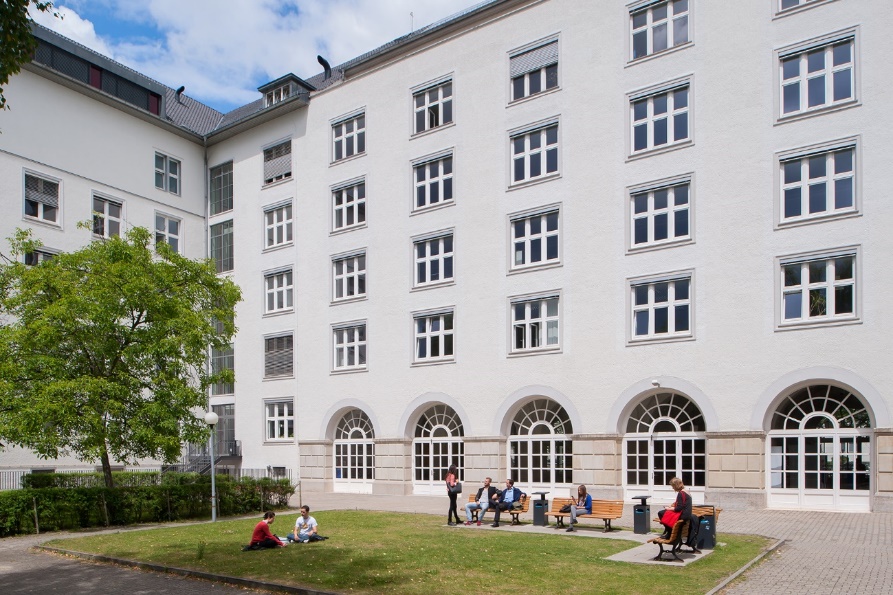 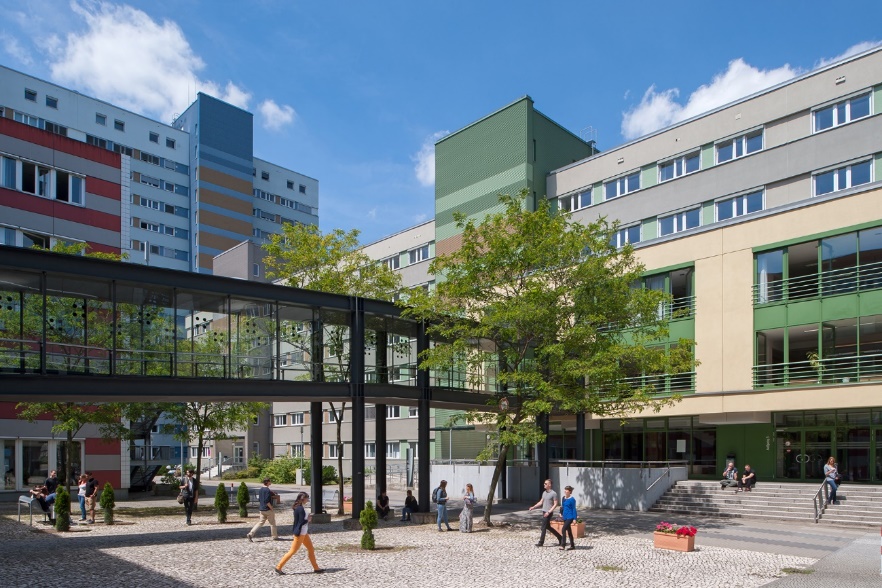 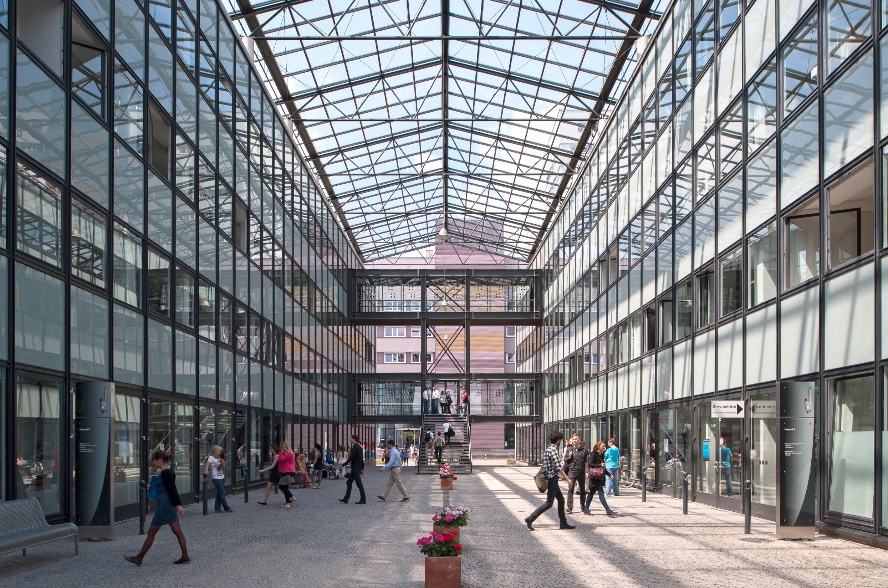 © HWR Berlin
© HWR Berlin
© HWR Berlin
E-Learning Zentrum HWR Berlin
Motivation fördern
Bezug zu aktuellen Themen/ Praxisbezug
intrinsische Motivationfolgt innerem Anreiz 
Weg: bedeutsam (Spaß, Antrieb, Interesse)
Ziel:  Nebensache
Engagement und Begeisterung
Klar kommunizierte Erwartungen
extrinsische Motivationfolgt Anreiz von Außen
Weg: unwichtig
Ziel:  wichtig (z.B. Note, Credits)
Beratung und Unterstützung
Unterstützende Kommunikation
Einbindung eigener Gedanken und Ideen
Konsequentes Handeln
Lernpfade strukturieren Kursinhalte, splitten Ziele
Transparente Kriterien
Aktivierung
Provokante Thesen/ überraschende Befunde
Einbindung von Abstimmungssystemen
Relevanz des Lehr-Lern-Stoff für die spätere Praxis
Autonomie unterstützen: Eigenverantwortung durch eigene Forschungsfragen und Wahlmöglichkeiten 
Förderung der sozialen Interaktion
Kompetenzerleben fördern – konstruktives Feedback
aktivierende Lehr-Lern-Methoden
Prinzipien der E-Moderation
(nach Salmon – 2004)
Die Beiträge von Teilnehmenden wertschätzen und bestätigen.
Bevor Sie Teilnehmenden widersprechen, beschreiben Sie was und wie Sie den Beitrag eines Teilnehmers, einer Teilnehmerin verstanden haben und trennen Sie hier zwischen Sache und Person.
Versuchen Sie absolute Haltungen zu vermeiden (‘es ist’, ‘immer’, ‘nie’) und argumentieren Sie so, dass deutlich wird, dass Sie Ihre persönliche bzw. die Sicht Dritter (inkl. Verweis) darlegen.
Schließen Sie mit einer offenen Frage (W-Fragen) und mit der Bitte um andere Meinungen.
Big Blue Button
Vorlagen zur aktiven Beteiligung Studierender
Alle folgende Folien des ELZ können frei angepasst und verwendet werden CC0 1.0 Universal
Vorlage Schnellumfrage
Stimmen Sie der Aussage „Moodle ist eine Lernplattform“ zu?

Ja/Nein
Platz für Ergebnispräsentation
Nicht anonym für Lehrkraft (Studierende informieren)
1 Frage pro Folie
Antwort vorbereitenJa/Nein Richtig/FalschA/B/C/D/E 
Button Schnellumfrage nutzen
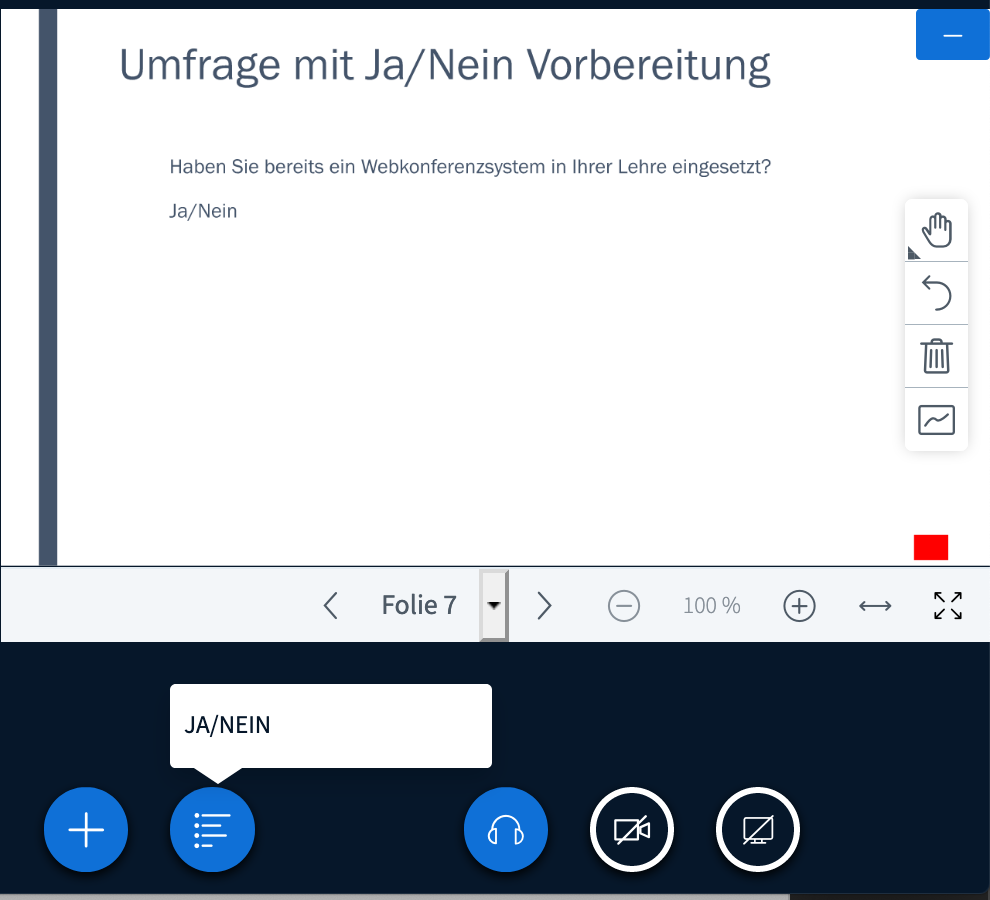 6
Vorlage Aspekte z.B. „Erwartungen an das Seminar“
A- methodische Fragen
B- Fachkenntnisse
C- …
D- …
E- …
F- …
G- … 
H- …
A
B
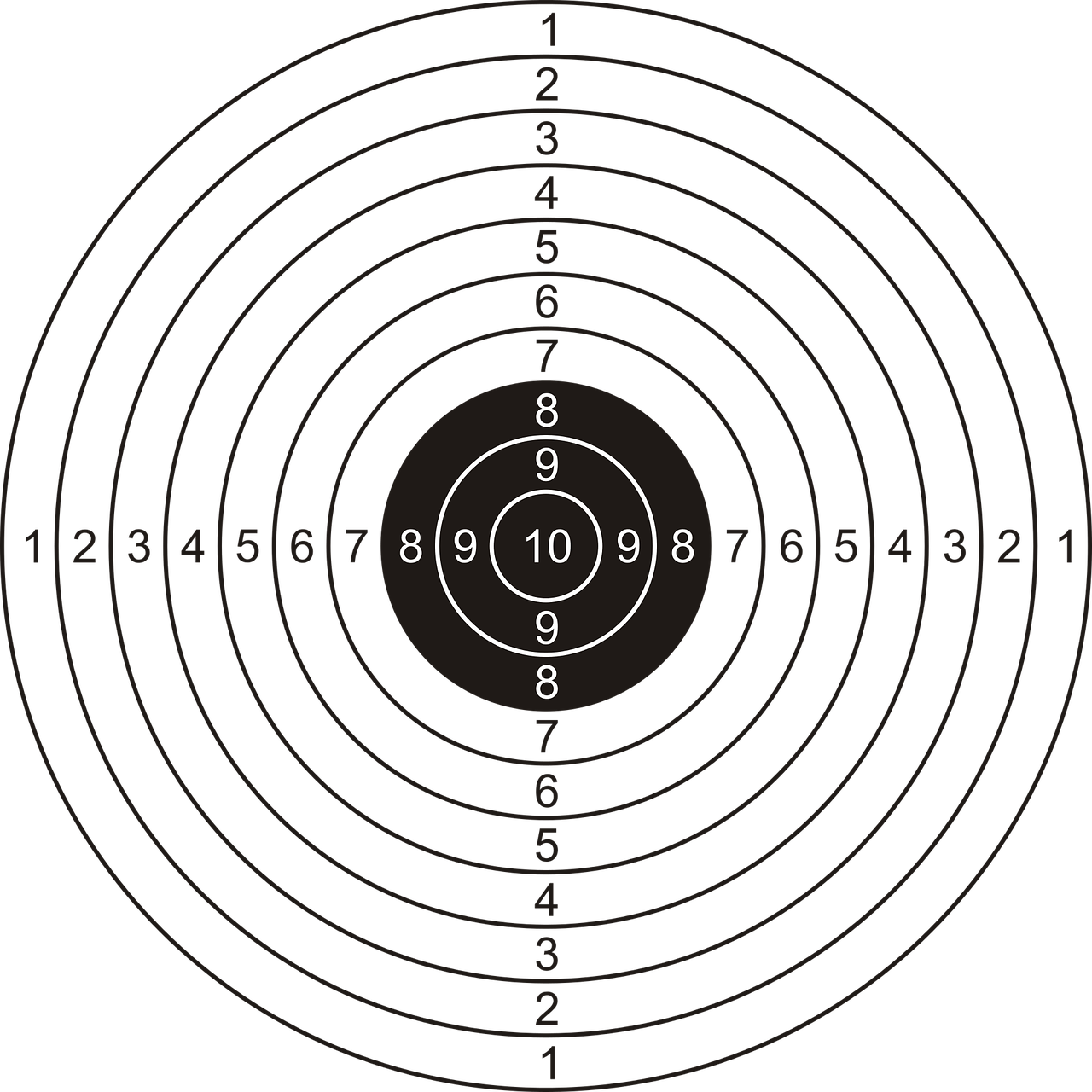 Andere Erwartungen:
Platz für mögliche Teilnehmereintragungen über Whiteboardfunktion

Nette Studierende treffen
Irgendein Eintrag 
Noch ein Eintrag
H
C
G
D
F
E
1   -  wenig Übereinstimmung
10 -  völlige Übereinstimmung
Quelle: vergl. Vorlage Dr. Martina Mauch, Beuth HSeigenes Bild, CC 0
Vorlage Einordnung z.B. „Tageform Seminar“
Kennzeichnung gern mit Marker oder Freitext
z.B. 10 Jahre Berufserfahrung
Interesse am Thema (o.ä.)
z.B. Wunsch nach Qualifikation
Vorkenntnisse o.ä.
Vorlage Lernfortschritt
Ich bin mit meinem Lernfortschritt heute zufrieden:
Das habe ich nicht verstanden:
 sehr
Kaum 
Vorlage Mindmapz.B. Erarbeitung von Fachthemen
Einige Felder sind vorab ausgefüllt, Lücken fordern Studierende zum aktiven Ausfüllen per Whiteboardfunktion
Vorlage Tabelle
z.B. Erarbeitung von Anwendungen
Einige Felder sind vorab ausgefüllt, Lücken fordern Studierende zum aktiven Ausfüllen per Whiteboardfunktion
z.B. Aufgabenverteilung
Themen vorgegeben, Studierende tragen Namen sich per Whiteboardfunktion ein
Weitere Templates und Vorlagen
…Ideen gern an elearning@hwr-berlin.de